عنوان
تعلیم و تربیت اسلامی
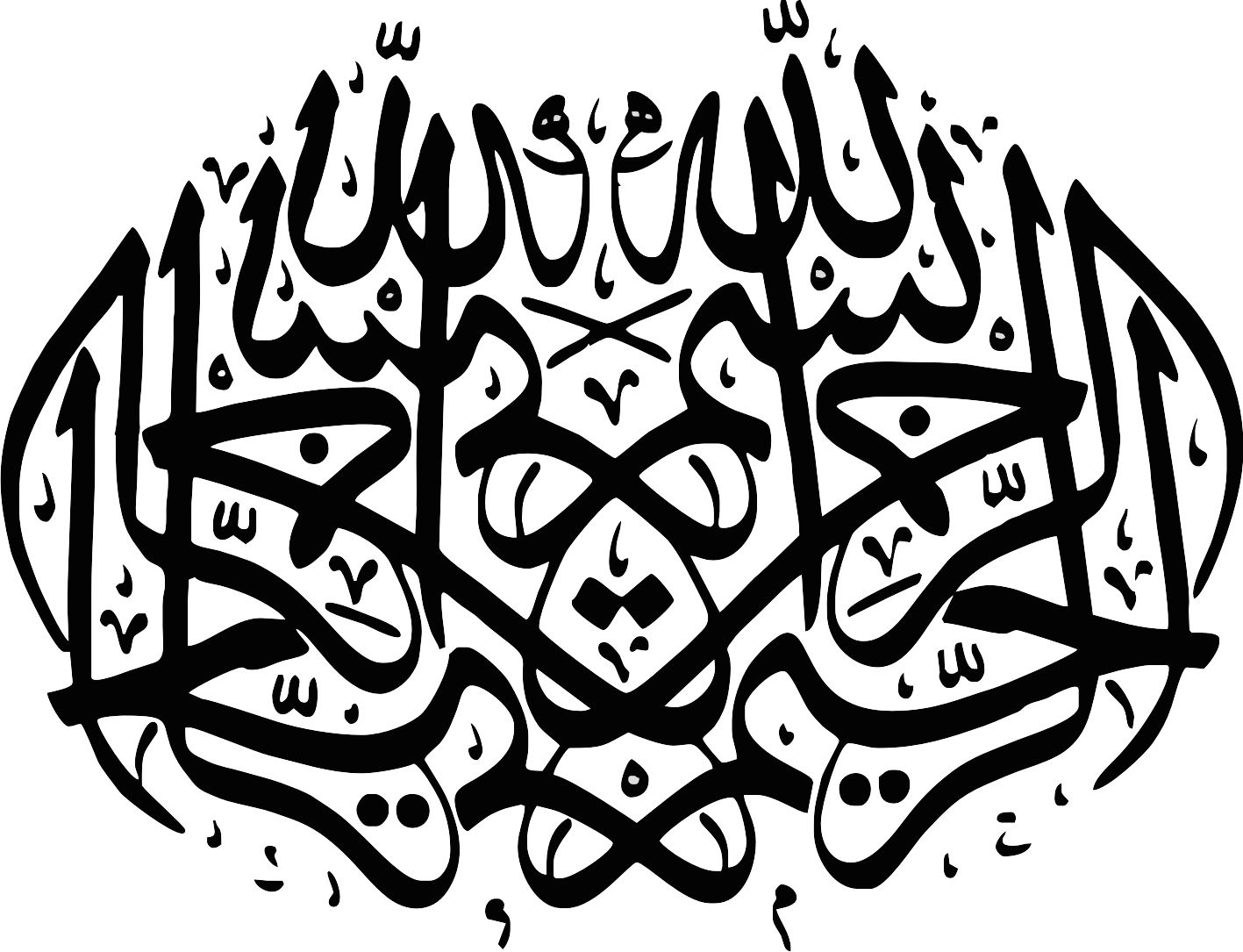 مراحل تعلیم و تربیت در اسلام
تربیت را از دو نظر می توان تعریف کرد:
1- تربیت به معنی پرورش دادن  رب و) مرحله پایانی آن هنگامی خواهد بود که فرد بتواند روی پای خود بایستد و استقلال و کفایتی یافته باشد که به مدد آن تنظیم امور خویش شود.
مفهوم مزبور: که اساساً دوره طفیلی بودن انسان را حیطه ی کار تربیت جلوه می دهد، مربی تا هنگامی دست به کار تربیت است که این خصیصه در مّتربی موجود باشد.
2- تربیت به معنی ربّوبی شدن (از رب ب) و ربوبی ساختن آدمی
دوره ی طفولیت و طفلیت بیرون از متن اصل تربیت و به منزله دوره ی تمهید برای ورود به آن است.
دامنه و حد مراحل تربیت، گسترده ی زندگی را در خود می گیرد و چنین نیست که فی المثل دهه ی دوم زندگی پایه امر تربیت باشد.
پس ربوبی شدن و ربوبی ساختن آدمی بسیار دامن گستر است و به پای تحولات و تطورات وسع وی، عرصه ها و  مراحل تازه ای می یابد و در هر مرحله منزل و مقصدی تازه سربر می آورد.
نکته: از این رو نمی توان دستورالعملهایی را که در اخبار و روایات وارد شده و درباره ی هفت سال نخستین زندگی توصیه هایی دارد (بازی ـ تبعیت ـ وزارت) به منزله طرحی برای مراحل تربیت در نظر گرفت.
روایتی از امام رضا (ع) نقل می کنیم که در بررسی حاضر مستند قرار گرفته و می توان سه هفت سال مزبور را نیز بعضاً (و شاید تماماً) در ضمن آن گنجانده بدون آن که هفت سال سوم مرحله پایانی باشد.
«الایمانُ فَوقَ الاسلامِ بِدَرَجَهٍ و التَقوی فَوقَ الایمان بِدَرَجَهٍ و الیَقینُ فَوقَ التَقوی بِدَرَجَهٍ وَلَم یُقَسِّمَ بین ابعادِ شیءُّ اَقَل مِنَ الیَقینِ».
(ایمان، یک درجه از اسلام برتر است و تقوی یک درجه از ایمان برتر است و یقین یک درجه از تقوی برتر است. یقین به مقیاس کمتری بین مردم تقسیم شده است).
درجریان ربوبی شدن و ربوبی ساختن آدمی چهار مرحله شخص وجود دارد.
1- مرحله اسلام: منظور از اسلام، تنها گردن گذاردن به ظواهر آیین اسلام است و مراتب عمیقتر اسلام در نظر گرفته نشده است.
2- مرحله ایمان: منظور از ایمان و مرتبه ای از ایمان است که به حد ثبات و استوار رسیده است.
3- مرحله تقوی: مرتبه ای از تقواست که ثمره ی ایمان ثابت و استوار است نه مراتبی از تقوی که بر هر حال در هر مؤمنی موجود است.
4- مرحله یقین: مقصود از یقین مرتبه ای از آن است که گریبان از کف شک و ریب به در آورده و به شهود رسیده است.
نمونه ای مرحله بندی توسط علامه طباطبایی در المیزان آورده شده که مشابهت چشمگیری با روایت فوق دارد:
«در بیان ایشان چهار مرتبه برای مفهوم دو سویه ی اسلام ـ ایمان در نظر گرفته شده است».
مرتبه اول اسلام ـ ایمان: در اینجا اسلام به معنی قبول ظاهری اوامر و نواهی الهی است که با ذکر شهادتین حاصل می شود، گرچه در باطن خلاف آن باشد.
این رتبه از اسلامی ایمانی به تناسب خود در پی دارد و آن عبارت است از:
اعتقاد قلبی اجمالی به مضمون شهادتین و لوازم آن عمل به غالب احکام فرعی است.
«قالَت اِلاعرابُ آمنا قُل لَم تومَنوا وَلکِن قُولوا اَسلَمنا» حجرات 14.
اعراب بنی اسد گفتند ما ایمان آوردیم بگو به شما که ایمانتان به قلب وارد نشده به حقیقت هنوز ایمان نیاورده اید، لیکن بگوید ما اسلام آورده ایم.
مرتبه دوم اسلام: ایمان در این مرتبه از اسلام، تسلیم قلبی بیشتر به اعتقادات به نحو تفصیل است و لازمه آن انجام اعمال صالح است.
این اسلام نیز درپی خود، ایمانی در شأن خویش دارد و آن اعتقاد تفضیلی به تمام حقایق دینی.
«یا اَیُّها الَذینَ آمَنوا اَدخُلوا فی السِلمُ کافَهً». بقره 208.
ای اهل ایمان همه متفقاً نسبت به امر خدا در مقام تسلیم درآیید.
مرتبه سوم اسلام، ایمان: اینجا مقصود از اسلام تسلیم بوده همه ی قوا و کششهای درونی و رفتار ها به ضوابط و آداب درون و بیرون است و این تسلیمی در ظاهر و باطن است.
مرحله نیز مراتبی دارد: چون رضا و تسلیم، تحمل و صبر در راه خدا حصول زهد و ورع کامل و دوستی با دوستان و دشمنی با دشمنان خدا.
«اِذ قالَ لَه رَبهُ اَسلَمِ قالَ اَسلَمتُ لِرَبِّ العالَمین» بقره 131.
آنگاه گرامی گردید که خداوند به او فرمود: ای ابراهیم سر به فرمان خدا فرو آور عرض کرد مطیع فرمانم. 
«فَلا و ریک لا یُؤمنونَ حَتّی یُحَکموک فیما شَجَرینهم ثُم لایَجدِوا فی انفُسَهُم حَرَجاً یَما قَفَیت وَ یُسلّموا تَسلیماً» نساء 65.
نه چنین است. قسم به خدای (تو) که اینان به حقیقت اهل ایمان نمی شوند مگر آنکه در خصومت و نزاعشان تنها ترا حاکم کنند و آنان که به هر حکمی که به سود و زیان آنها کنی هیچ گونه اعتراضی در دل نداشته و کاملاً از دل و جان تسلیم فرمان تو باشند.
مرتبه چهارم اسلام ـ ایمان: این مرتبه از اسلام حاصل اراده ی آدمی نیست بلکه تماماً موهبتی است و خداوند خود آن را برای کسانی که به اوج مرتبه ی پیش نایل شده باشند عنایت می کند و آن ره یافتن و شهود این حقیقت است که مالکیت و تصرف در عالم، تنها از آن خداست.
در پی این اسلام – نیز ایمان حاصل می شود و آن عبارت است از تعمیم حالت مذبور در تمام احوال و افعال آدمی و یقین به عدم استقلال خود و ماسوی الله.
علامت این ایمان: آن است که هیچ حادثه ای مؤمن را به حزن نمی افکند و او می بیند که هر حادثه ای به اذن خدا جریان می یابد.
«رَبَنا وَ اجعَلنا مُسلِمینَ لَکَ». بقره 128.
پروردگارا دل ما را تسلیم فرمان خود گردان.
با توضیح که در عین حال روایت مذکر را به نحو روشنتری مفهوم می سازد ما در بحث از مراحل همان عناوین ـ اسلام ـ ایمان و تقوی و یقین را اصلاح می کنیم و با افزودن مرحله تمهید (که ناظر به قبل از مرحله اسلام نهایتاً پنج مرحله) خواهیم داشت.
مرحله تمهید: محدوده این مرحله از هنگام تولد و بلکه پیش از آن تا وقت بلوغ است.
قلمرو حدود آن: عبارت است از شناخت خدا به عنوان ربّ «انتخاب» او به عنوان ربّ خویش و تن دادن به طرح ربوبی او.
مرحله  تمهید به دو مرحله تقسیم می گردد:
1) زیر مرحله اول: بازی تا 7 سالگی.
2) زیر مرحله دوم: تأدیب از 7 سالگی تا بلوغ شرعی.
1) زیر مرحله اول ـ بازی:
ویژگی اساسی هفت سال اول زندگی از حیث تربیتی، رها گذاشتن کودک و حاصل آن بازی است.
«وَ دَعُ ابئِکَ یَلعَب سَبعَ سنین» فرزندت را واگذار تا به مدت 7 سال بازی کند. (اصول کافی).
اهمیت تربیتی بازی بسیار چشمگیر و بی نظیر است.
تأثیرات عمده ای را که بازی از حیث تربیتی به جای می گذارد:
1) بازی زمینه ی نضج فیزیکی و کنترل بدنی کودک را فراهم می آورد.
2) بازی در تکوین شخصیت کودک نقش اساسی دارد. هم گسترش بخش هوشیار ذهن در اثر ارتباط با اشیاء و محیط و هم تخلیه هیجانها و تعادل یابی هر دو از دستاوردهای بازی است.
3) بازی در تحول اجتماعی کودک، قدرتی شگفت دارد و پیشرفت زبان و روابط اجتماعی کودک در گرو آن است.
4) بازی به سبب آن فعالیتی ارادی و شوق انگیز در شکوفایی خلاقیت تأثیر تعیین کننده ای دارد.
این ویژگی به خصوص در بازیهای آزاد و برنامه ریزی نشده نمایانتر است.
در روایات ذکر گردیده:
«اَستَجابُ التَصابی مَعَ الوَلَدِ و مُلاعِبَته» استحباب کودکی ورزیدن با فرزند و بازی با او.
اثرات بازی والدین و بزرگسالان با کودک:
- کودک در بازی با والدین می تواند زبان استعمال صحیح واژه ها را فرا گیرد. 
- در بازی کودک احساس حرمت و عزّت ویژه ای می کند.
- تا قبل از دو سالگی، تنها همبازیهایی که ذهن و عاطفه کودک را زیر تأثیر می گیرند والدین هستند.
در مرحله حاضر باید اصول و روشهای زیر را به کار برد:
1- اصل تغییر ظاهر روشن تلقین به نفس:
- طبق این اصل باید ظواهر کودک را به سمت و گفتار ها و رفتارهای مطلوب سوق داد.
بر این اساس هرگاه خواستار رفتار مطلوبی در کودک بودیم باید به او بیاموزیم سخنانی به تناسب آن رفتار به زبان بیاورد و همچنین به تلقینهای منفی کودک مهار زد.
2- اصل اصلاح شرایط و روش های زمینه سازی، تغییر موقعیت و اسوه سازی
به جای تمرکز برخود کودک و رفتارهای او، نظر را به پیرامون او معطوف ساخت و روابط او را با محیط و عوامل محیطی مورد تغییر قرار داد.
در روش تغییر موقعیت: آنچه از حیث موقعیت زمانی و مکانی را شامل می شود.
به عنوان مثال: با تغییر و تنظیم درست ساعات خواب می توان کودک را سحرخیز بار آورد و بدین ترتیب آثار نامطلوب دیر خوابیدن و دیر برخاستن را در روی از بین برد.
روش اُسوه سازی: کودک به سبب تقلید از اداب، حرکات و رفتارهای والدین و بزرگسالان و همبازیها، همواره چشم به اُسوه و الگو دارد.
اُسوه های مطلوب را باید در معرض دید کودک قرار داده تا اُسوه های نامطلوب اگر نتوان حذف کرد مورد توضیح و تبیین قرار داد و جهت نامطلوب شمردن آنها را برای کودک باز گفت.
3- اصل مسئولیت و روش مواجهه با نتایج اعمال
مواجهه با نتایج اعمال هم در سطح دریافتن و هم در سطح دیدن و چشیدن هر دو این سنین قابل استفاده است.
4- اصل آراستگی و روشهای آراستن ظاهر و تزیین کلام
باید اصل آراستگی بر روابط میان والدین و مربیان کودک سایه افکندن و آنان بدون سوق دادن کودک به تجمل گرایی، ذوق و زیبایی را روی برپا کند و بگستراند و میل به آراسته بودن در او شکل دهند و هدایت کنند.
روش تزیین کلام نیز در این مرحله در سطحی معین قابل استفاده است و ان عمدتاً عبارت است از جاذبه سخن آهنگین که در شعر و سرود جلوه می کند.
محتواهای مطلوب را در چنین قالبی باید به کودک عرضه کرد.
5- اصل عزّت و روشهای ابزار توانایی و تغافل
احساس عزت را در کودک گسترش داد و او را از احساس ذلت محافظت نمود و از این حیث هم روش ابزار توانایی و تغافل را باید بکار گرفته شود.
«اِذا سَمِیتُم الوَلَد فَاکَرِ لَه و اَوسِعُوا له من المَجلس و لا تُقَلحُوا له وَجها» کودک را به نامی نامگذاری کنید و هنگامی که به مجلس شما می آید برای او جا باز کنید و به او روی ترش نکنید. (جامع الاخبار).
6- اصل تذکر و روش موعظه ی حسنه
نیسان در کودک فراوانتر از هر وقت دیگری رخ می کند و لذا تذکر و یادآوری مکرر درخواستها به کودک ضرورت می یابد. اگر کودک بارها آنچه را گفته شده فراموش کند نباید بی طاقت شد. زیرا مربی در یک نگاه تنها مذکر است و تذکر کار اصلی اوست.
روش موعظه به هر صورت یادآوری نعمتها و عبرت آموزش (قصه گویی) باید به کار گرفت.
در این مورد هم قصه های قرآنی و قصه های تاریخی و هم قصه های خیالی مورد توجهند.
ولی در هر دو مسأله عبرت آموزند مورد عنایت قرار گیرند.
7- اصل ابزار یا منع محبت و روشهای بیان مهر و قهر و عطا و حرمان
اصل محبت در شکل ابراز منع، در هفت سال اول بسیار مورد تأکید است.
به عنوان مثال:
- قهر به عنوان مهمترین روش تنبیهی در کودکی شمرده شده و استفاده از آن به جای تنبیه بدنی سفارش گردیده.
امام علی (ع): «لاتَضربهُ و امُجرهُ و لاتُطِل».
بیان مهر و آشکار ساختن محبت.
«مَن قَبَّلَ وَلَدَهُ کَتَب اللهَ عَزَّوَجَلَّ لهَ حَسَنه وَ من فَرَّحَهُ اللهُ یَومَ القیمه» هر کس فرزند خود را ببوسد، خداوند آن را به عنوان عمل نیک برای او خواهد نوشت و هر کس فرزند خود را شاد کند خداوند او را در روز محاسبه و رستاخیر مسرور خواهد داشت.
در مورد هدیه نیز پیامبر (ص) توصبه فرموده اند:
پدران، تحفه هایی برای فرزندان بخرند و هنگامی که به خانه داخل شدند ذختر بچه خویش را در دادن هدیه مقدم دارند و به هر حال خردسالان خویش را اعّم از دختر و پسر مسرور دارند و محبت خویش را اینچنین ابراز کنند.
ب) زیر مرحله دوم تأدیب
تأدیب آن است که کودک را با ادب و آداب اسلامی ملازم کنیم و او را نسبت به رعایت آنها مکلف سازیم.
هدف از ادب و آداب در این مرحله ادب و آداب ظاهری و رفتاری است و از باب تمرین و تمهید وی را به انجام آنها تکلیف کنیم و کودک باید خود را در برابر تکلیف احساس کند و بداند که اگر تن به تکلیف نهد الزام هایی روبرو خواهد شد.
همچنین ویژگی تکلیف سازنده است و کودک را به انجام اعمال معین موفق می کند و حاصل آن مصون ماندن از پاره ای لغزش ها در حال یا در آینده است.
مرحله دوم ـ اسلام
این مرحله با بلوغ شرعی آغاز می شود و اولین مرحله اصلی و متنی تربیت بر حسب تعریف هایی که مطرح شد به حساب می آید.
زیرا در مفهوم تربیت یعنی ربوبی شدن و ربوبی ساختن آدمی مواجهه انسان با خدا اساس است. 
امام سجاد (ع):
«وَ اِنَّکَ مَسئولُ عَمّاوَلَّیتَه بِحُسنِ الاَدبَ وَ الدَلالَه اِلِی رَبّه» 
خطاب به پدر: تو درباره ی فرزند و کسی که بر او ولایت داری مسئول هستی که تأدیب نیکو انجام دهی و او را به سوی خدایش راهنمایی کنی
خداوند در سوره لقمان می فرمایند:
«وَ إِنَ جاهَداکَ عَلی اَن تُشرِکَ بی مالَیسَ لَکَ بِه عِلمُ فَلا تُطعِمُها»
و اگر والدین خواستند ترا وا دارند که چیزی غیر معقول را شریک من قرار دهی از آیین شرک آمیز آنان پیروی مکن.
همه اصول و روشهایی که در مرحله پیش مطرح شد باید در این مرحله نیز همچنان مورد استفاده قرار گیرد. اما بر آنها موارد تازه ای تیز افزوده می شود که عبارتند از:
1) اصل تحول باطن و روشهای اعطای بینش و دعوت به ایمان
چون نوجوان در این مرحله امادگی استقلال اندیشه و عقل را یافته است . لازم است به پیروی از اصل تحول باطن به دنبال ایجاد تحول درونی در وی باشیم.
روشهای ما برای پدید آوردن این تحول هم ناظر به (فکر) اعطای بینش و هم ناظر (عزم) نوجوان (دعوت به ایمان) است.
2) اصل مسئولیت و روش ابتلاء
احکام تکمیلی درباره ی کودکان منحصر به سه قسم است.
الف) مستحبات (شامل مستحبات و واجبات).
ب) مکروهات (شامل محرمات و مکروهات).
ج) مباحات.
اصول روشهای زیر در این مرحله مراعات گردد.
اصل مداومت و محافظت بر عمل و روش فرضیه سازی.
اصل عدل و روشهای تکلیف و به قدر وسع انداز و مجازات به قدر خطا.
اصل مسامحت و روشهای مرحله ای نمودن تکالیف و تجدید نظر در آنها.
4- اصل تعقل و روشهای تزکیه و تعلیم حکمت
طبق این اصل باید نوجوان را که به استقلال فکری دست یافته است به تفکر صحیح و راهیاب (تعقل) رهنمون شد.
از روشهای حاصل این کار نخست آن است که چگونگی بیرون رفتن از کشاکش هواها و هوسها را به نوجوان بیاموزیم.
حاصل رهایی و تسلط بر کشش های درونی، تزکیه است و به موازات و به میزانی که تزکیه حاصل می شود تعقل میسّر تر 
می گردد.
مرحله سوم ایمان
ایمان در مرتبه ای به راه می یابد و در مرتبه ای دیگر در دل ریشه می دواند.
مراحل:
1) اصل تغییر ظاهر و روش تحمیل به نفس: روش تحمیل به نفس است که به کار بستن آن مستلزم حصول میزان قابل توجهی از کفّ نفس می باشد. فرد در این مرحله می تواند روش مزبور را در جهت تغییر ظاهر و اعمال خویش به کار بندد.
حاصل تحمیل اعمال بر خویش، ظهور وضعیتی درونی است که آن را در مرحله حاضر تثبیت ایمان نامیده می شود، مانند روزه داشتن.
2) اصل تحول باطن و روش اعطای بینش: باید فرد را به منظری وسیع تر به نگریستن در مسائل انسان و جهان فرا خواند.
3) اصل مداومت و محافظت بر عمل و روش فرضیه سازی و محاسبه نفس: اعمال و افعال که دیگران آنها را به چشم مستحبات می نگرند او بر خود واجب می داند. چنانچه که اگر عملی در وقت از او انجام نشد آن را در وقت دیگر جبران کند.
4) اصل مسئولیت و روش تحریک ایمان.
مرحله چهارم: تقوی
پس از ثبات و استقرار ایمان ـ مرحله دیگری ظهور می کند که به منزله ی ثمره آن ایمان استوار است. در اینجا مراد (حق تقوی) است که مرتبه ای رفیع از تقوی محسوب می شود.
ویژگیهای بارز این مرحله در سختی از امام صادق (ع) برای تبیین و تفسیر حق آمده است.
عَن اَبی بَصیر قال سألت ابا عبدالله (ع) عَن قول الله عزوجل:
«اِتَقوا اللهَ حَقَّ تَقائِهِ قالَ یُطاع فلا یُعصی وَ یُذکرُ فلایسنی وَ یَشکر فلا یُفکِرَ»
ابی بصیر درباره ی این آیه که: خدا را آنچنان که حق تقوی است، تقوی بورزید پرسید، امام صادق (ع) فرمودند:
«در مرتبه حق تقوی، اطاعت بی عصیان، ذکر بی نیسان و شکر بی کفران موجود است».
مراحل:
1) اصل سبقت و روش تکلیف در غایت وسع: اصل و قاعده ای که در این مرحله مصداق بارز آن محسوب می شود اصل سبقت است، پیشی جستن از دیگران و بیشتر و بیشتر رفتن، اصلی است که باید در تدابیر تربیتی در مرحله سایه افکند و لذا روش ویژه ای که در این مرحله باید به کار بست تکلیف در غایت وسع است.
مرحله پنجم: ایمان
پس از مرحله تقوی، مرحله نهایی ربوبی شدن آدمی فرا می رسد و آن مرحله یقین و ایمان است و خداوند طی کنندگان آن را موقنین نامیده است.
خداوند برای آنکه ابراهیم (ع) به یقین نایل کند، چشم او را با نگاه ملکوتی باز می کنند.
«وَ کَذلِکَ نُرِیَ ابراهیم مَلَکُوتَ السَمواتِ و الارضِ لِیَکونَ مَن الموُقِنین» (انعام 75).
(و چنین، ملکوت آسمانی و زمین را به ابراهیم نمایاندیم تا از اهل یقین شود).
«اّعبُدُ رَبِکَ حَتّی یَأتیکَ الیَقیُن». (یونس 63).
خدایت را عبادت کن تا یقین به نزد تو آمد.
وظایف در هنگام رسیدن به یقین تداوم دارد و از آن پس وظایف حکمت خواهد بود.
با تشکر